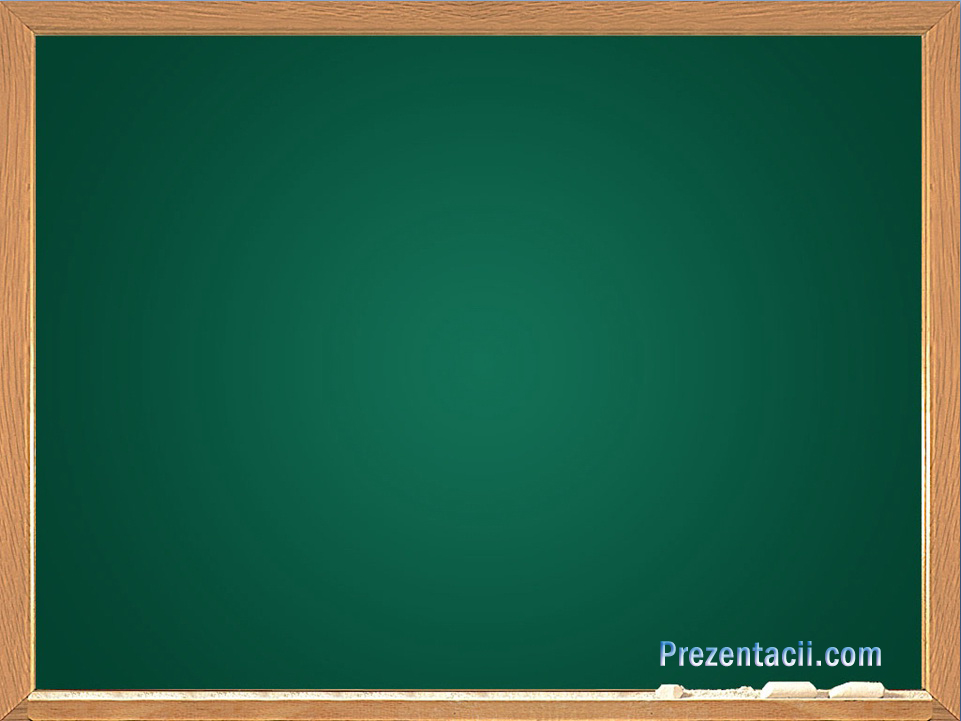 ЗЗ
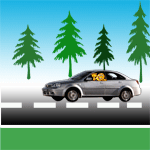 «Знатоки пешеходных наук»
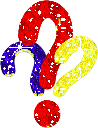 Логопедическая 
группа
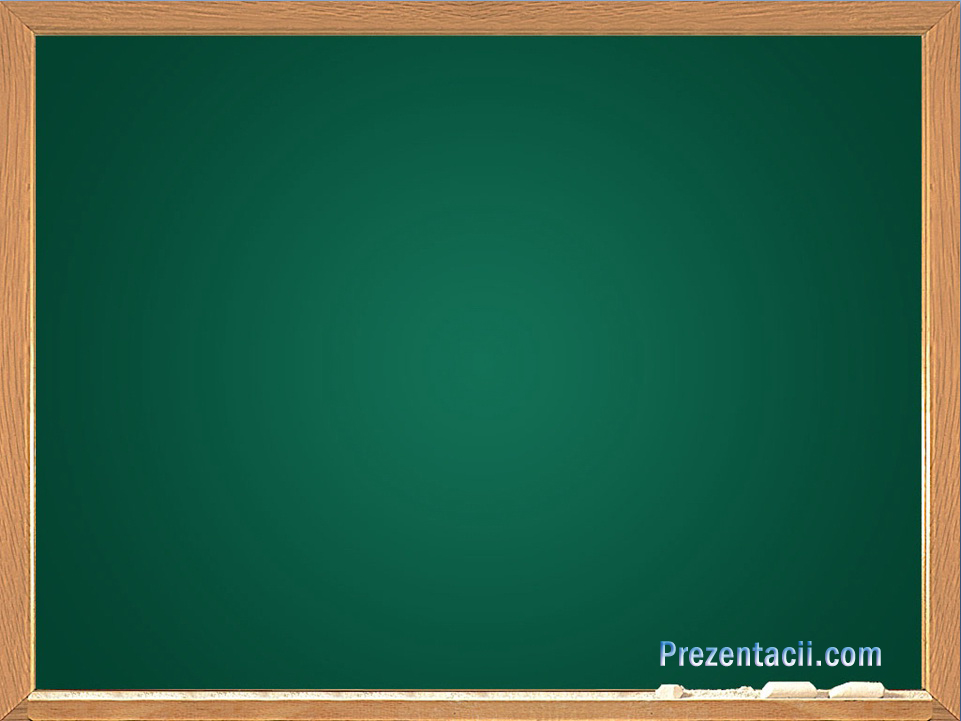 Найди знак «Пешеходный переход»
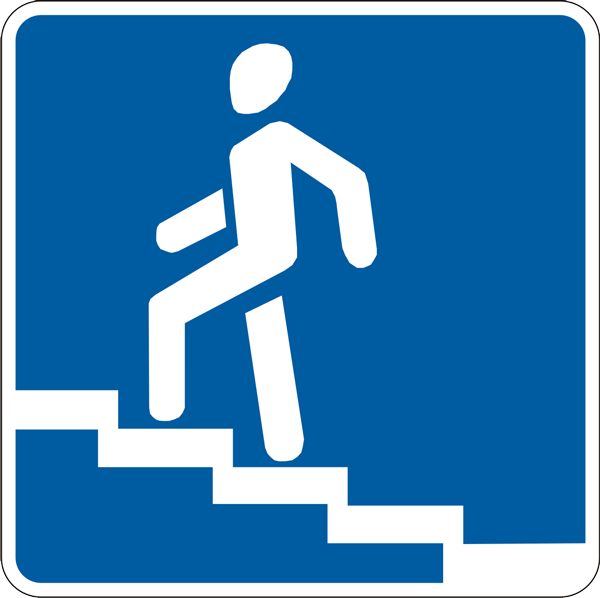 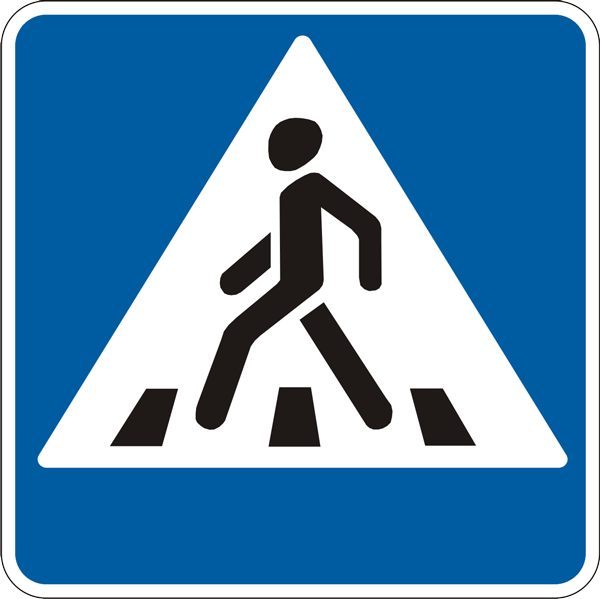 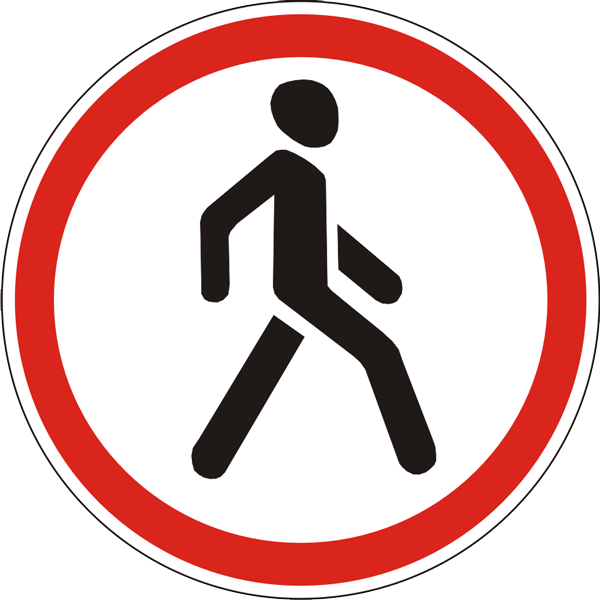 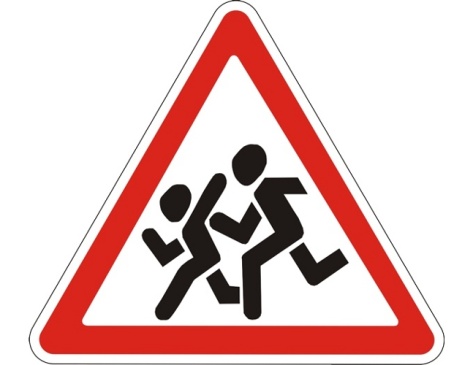 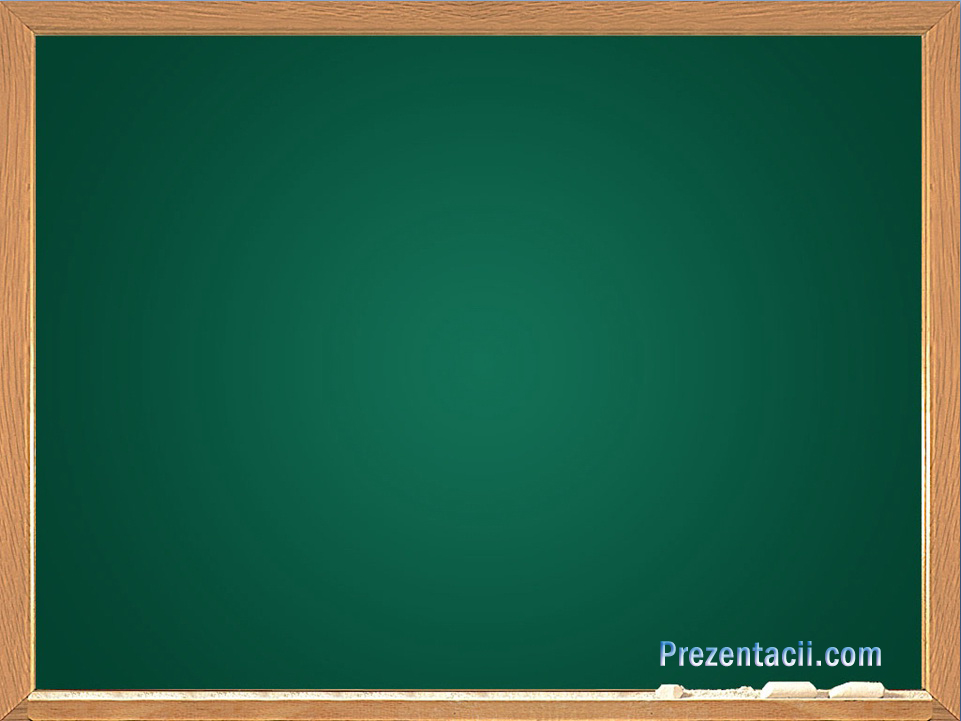 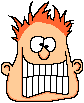 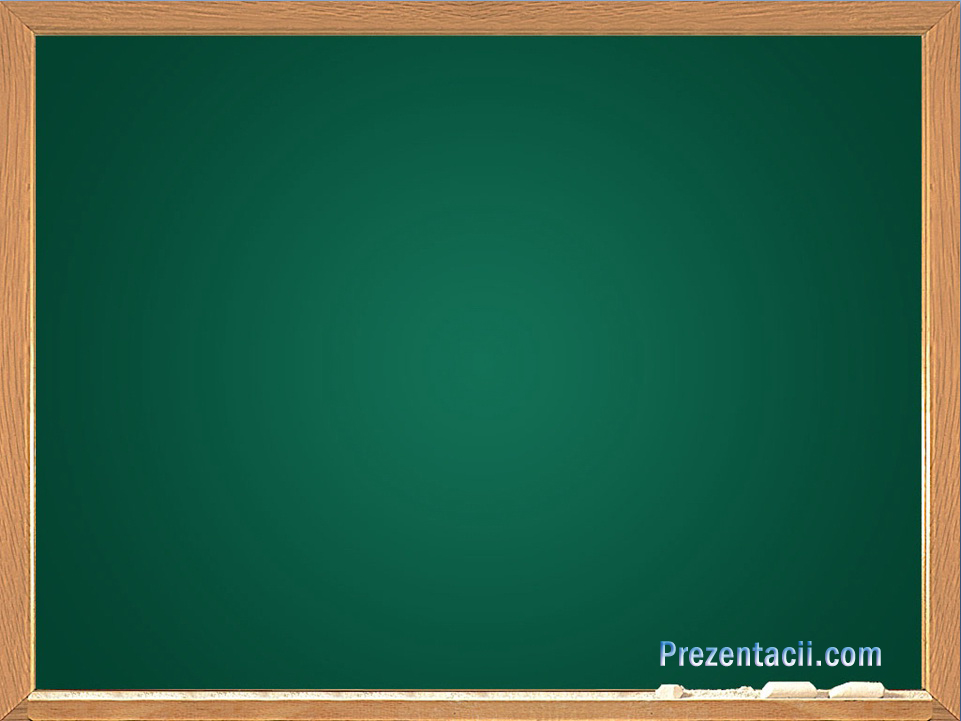 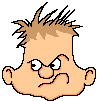 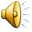 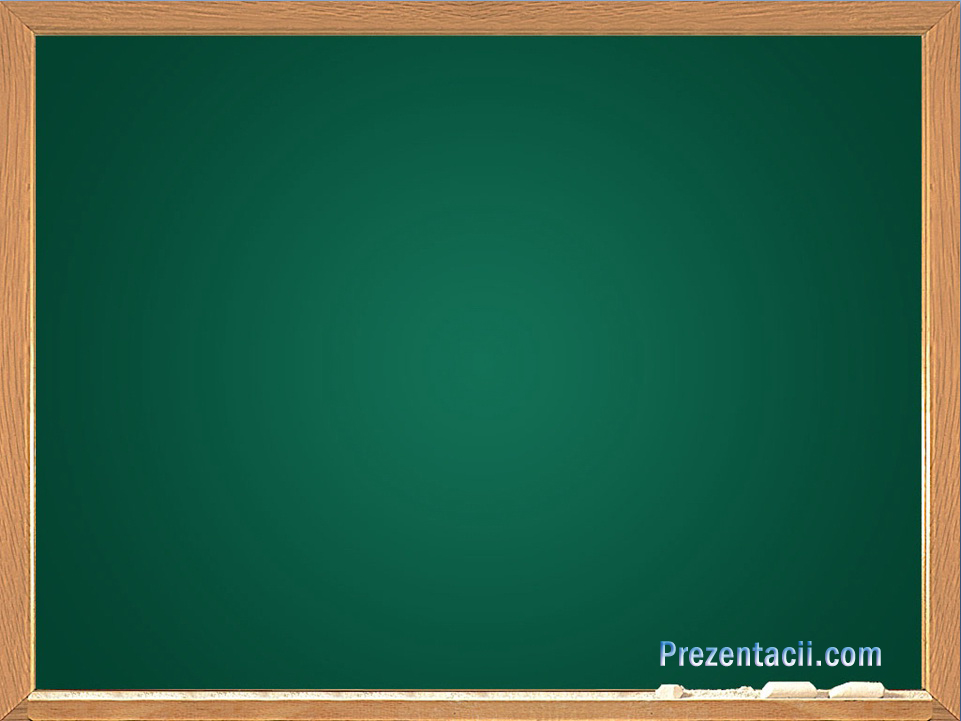 Каким животным называют  пешеходный 
переход
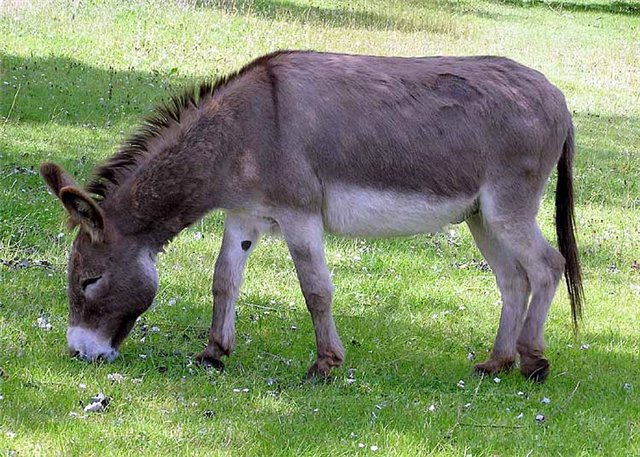 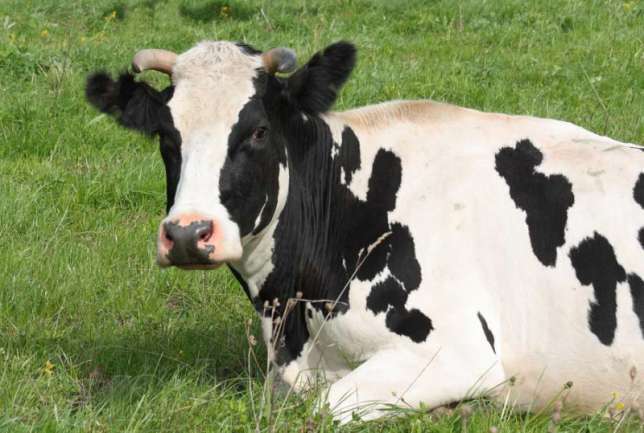 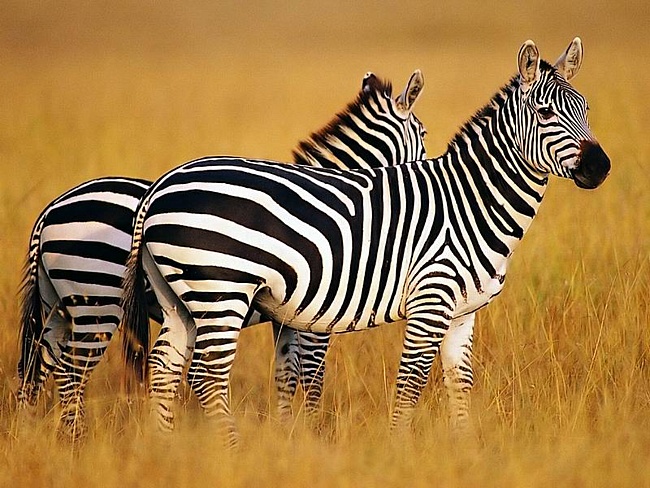 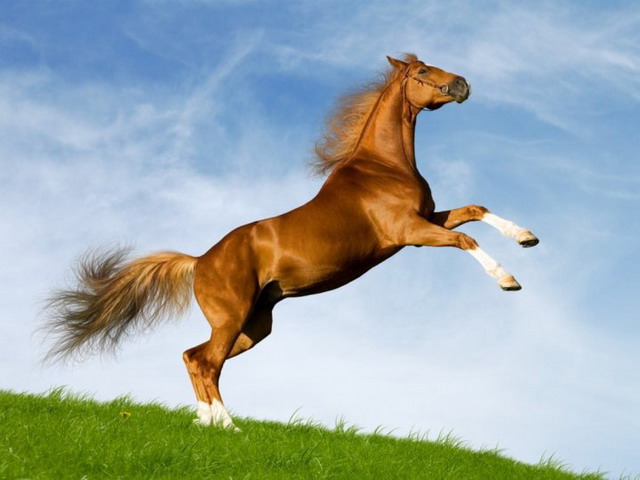 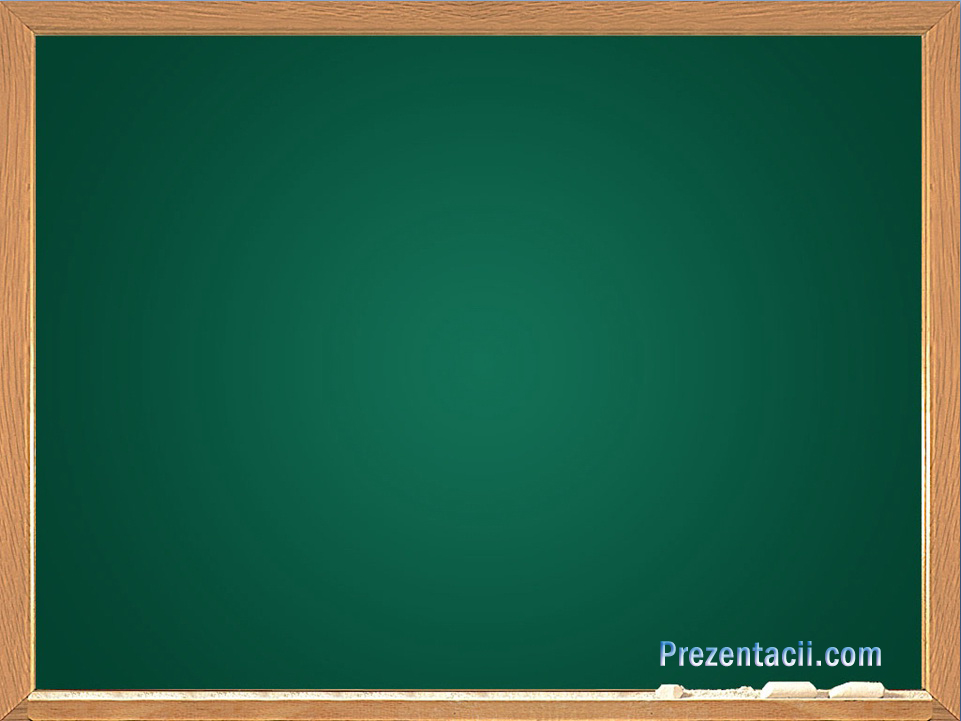 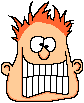 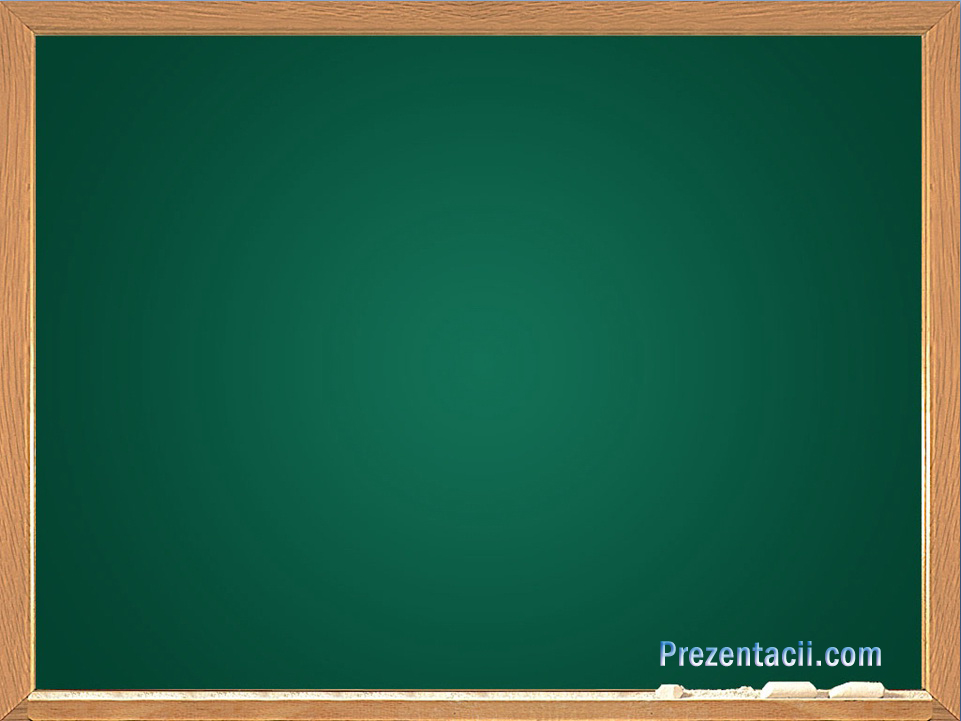 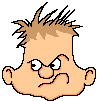 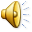 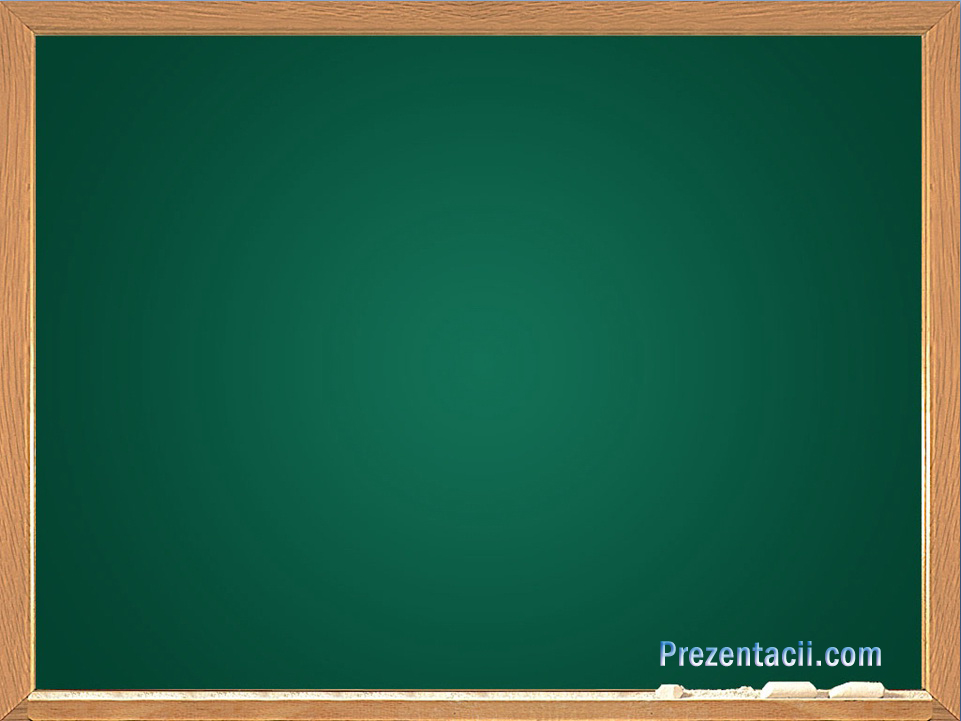 На какой сигнал светофора можно переходить дорогу
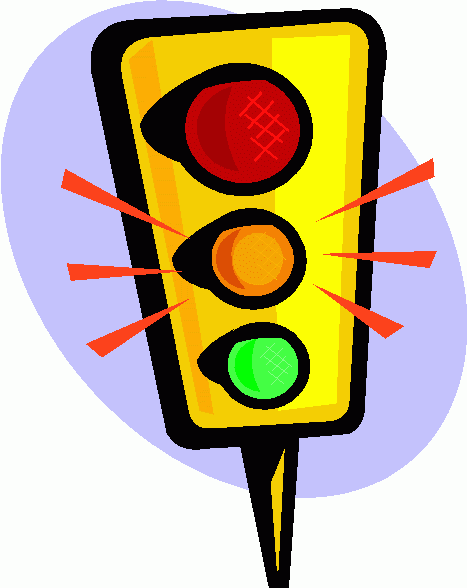 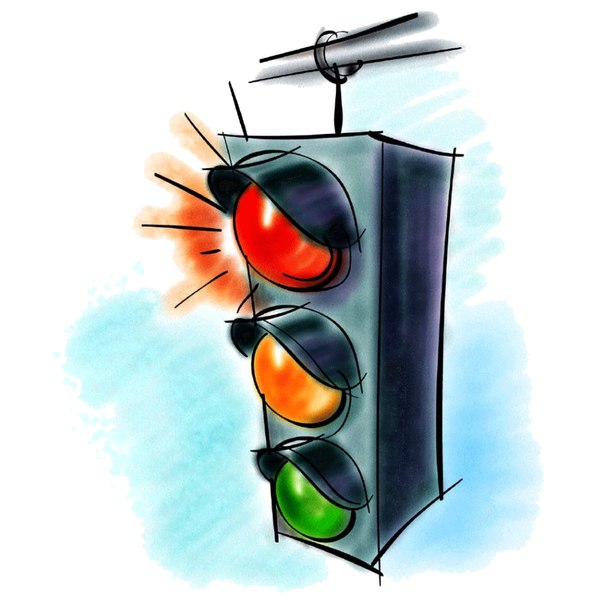 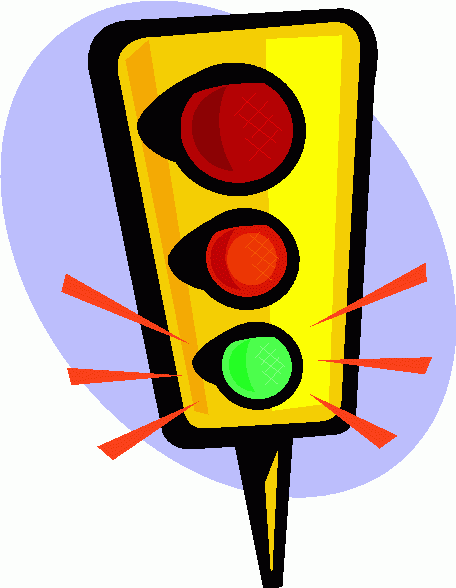 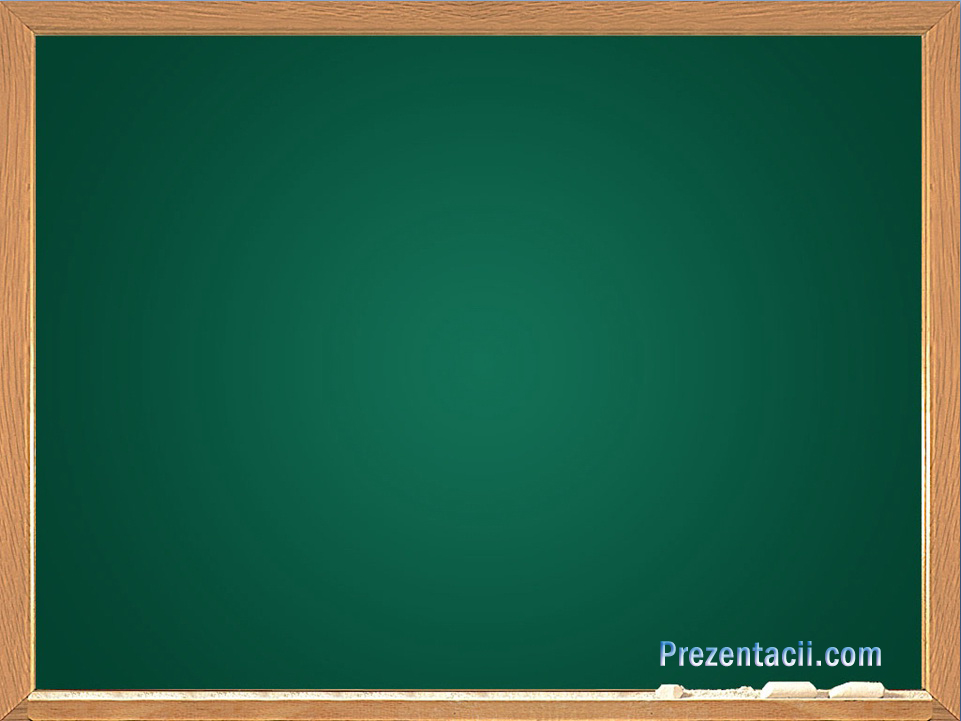 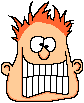 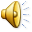 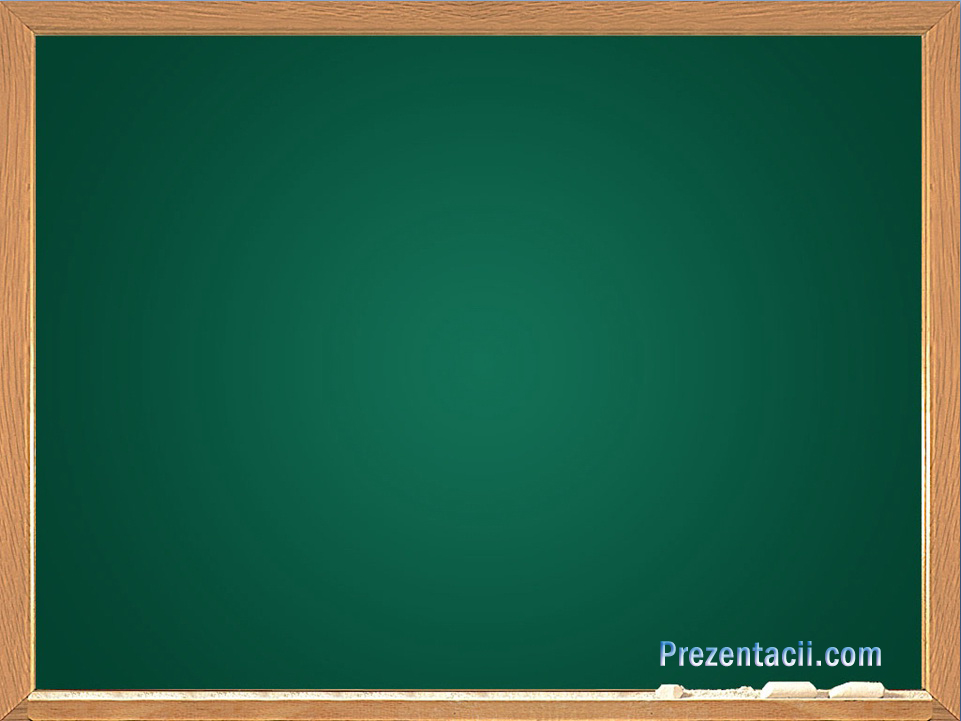 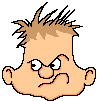 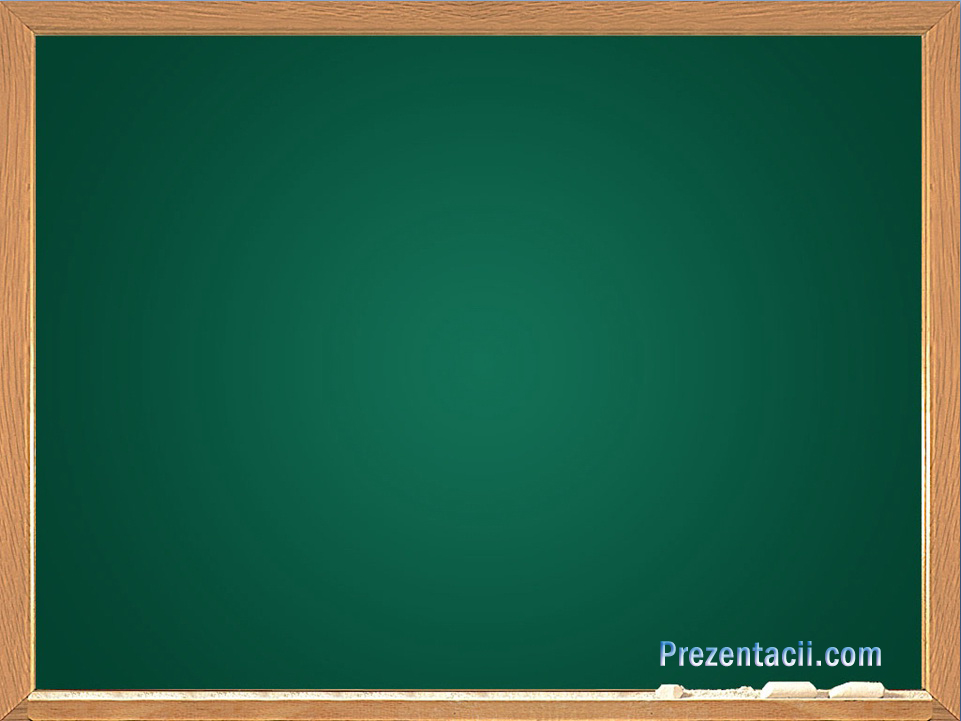 На какой картинке дети поступают неправильно. Объясни почему?
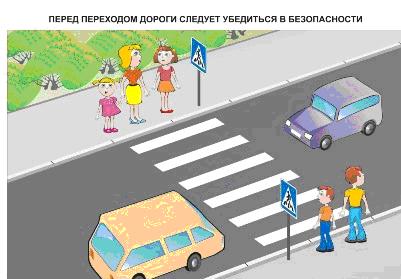 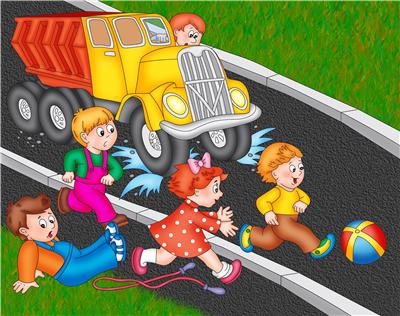 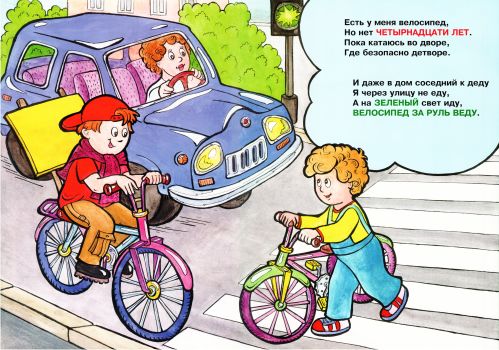 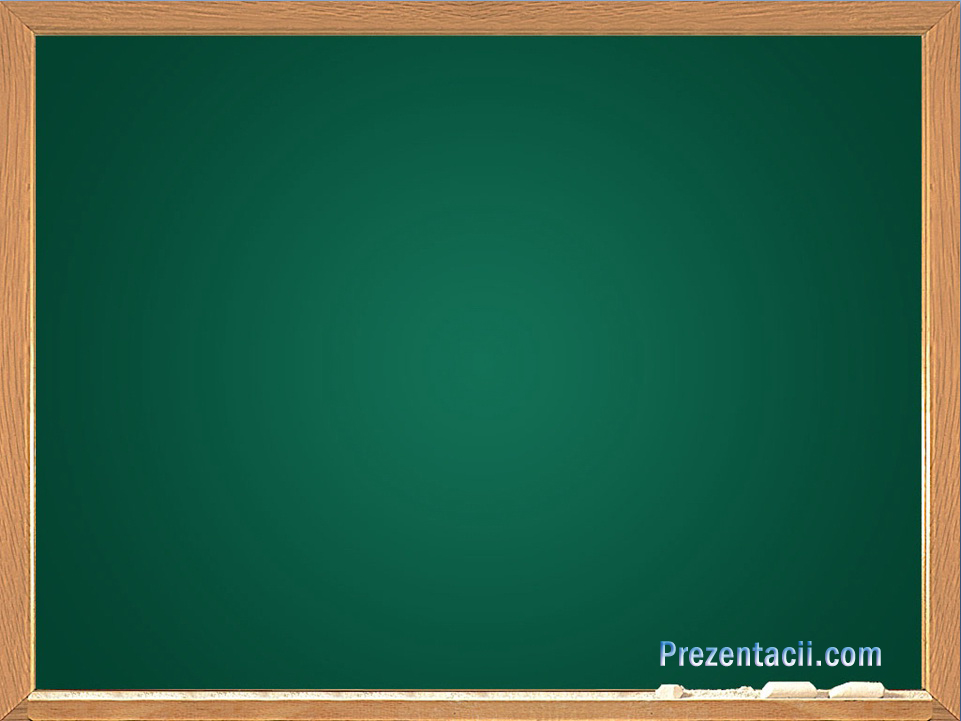 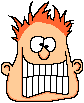 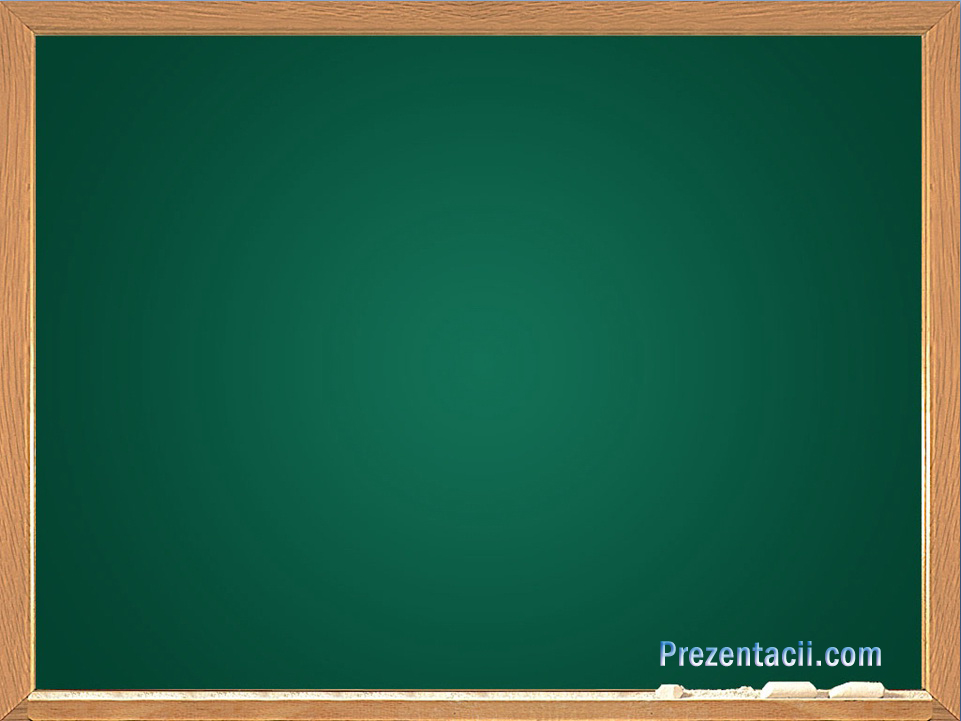 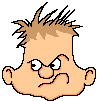 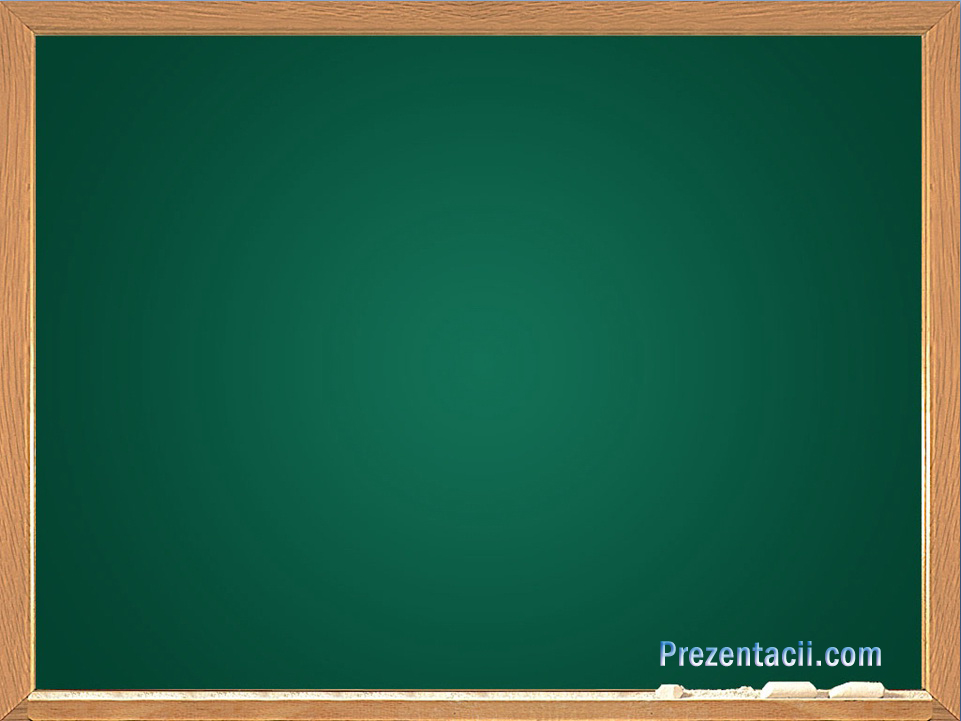 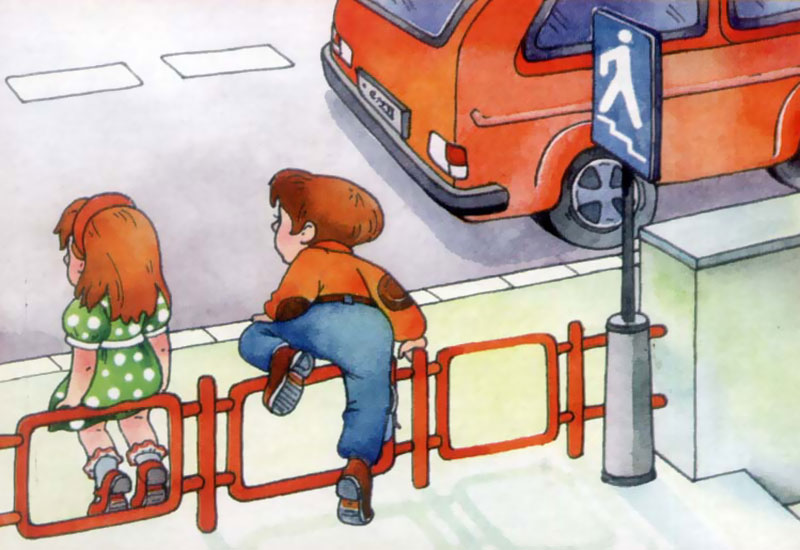 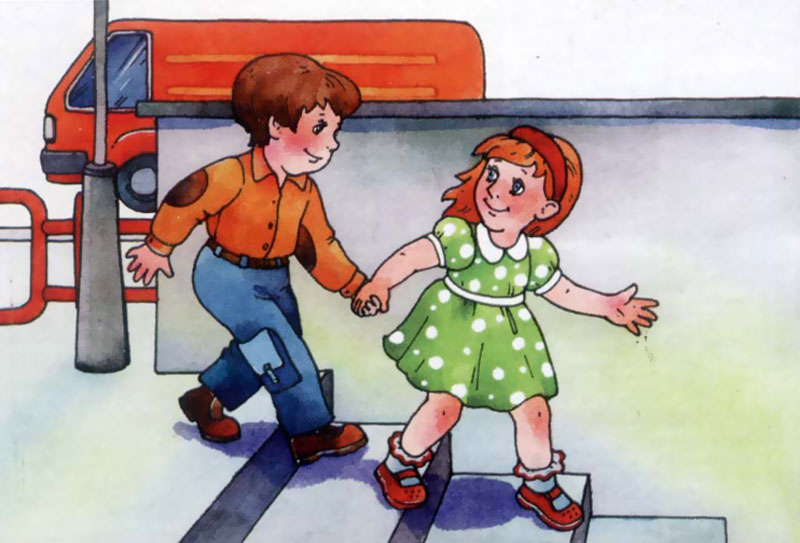 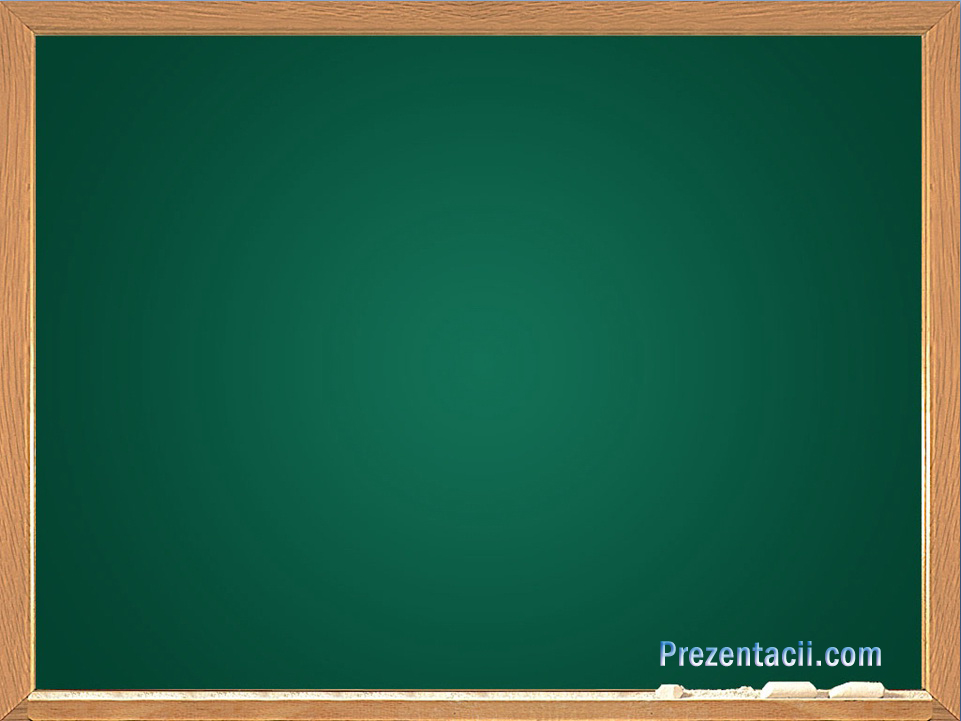 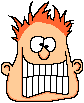 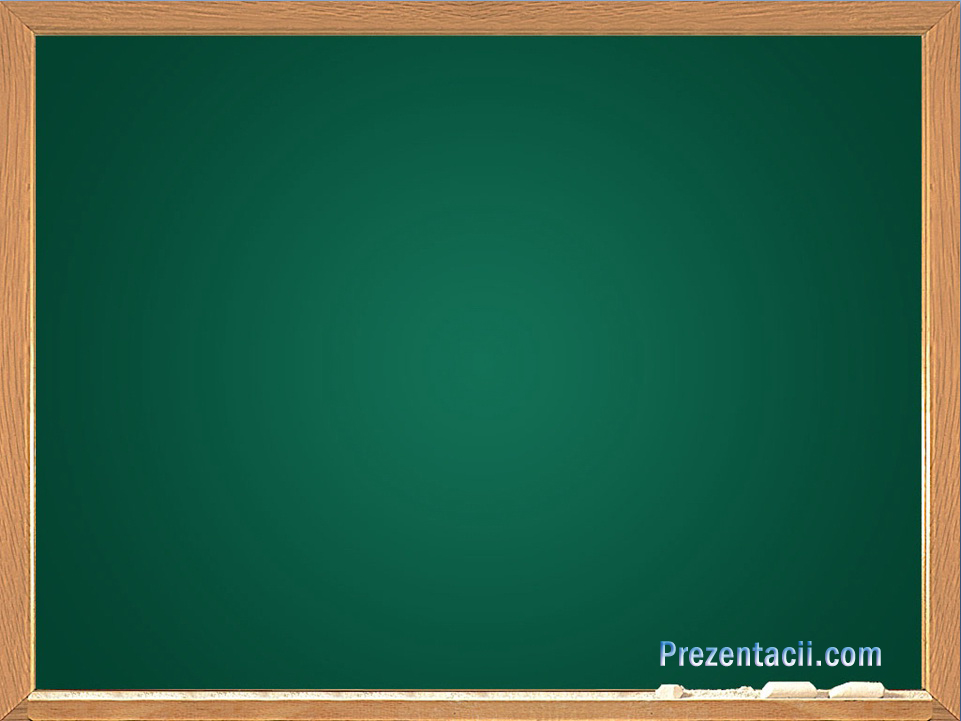 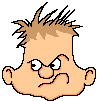 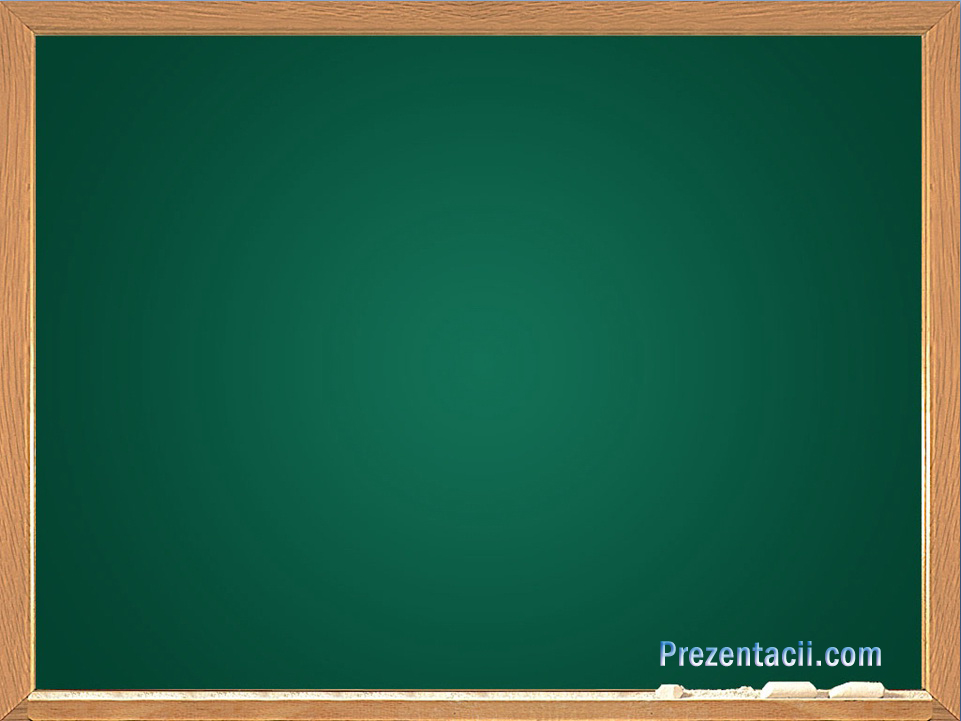 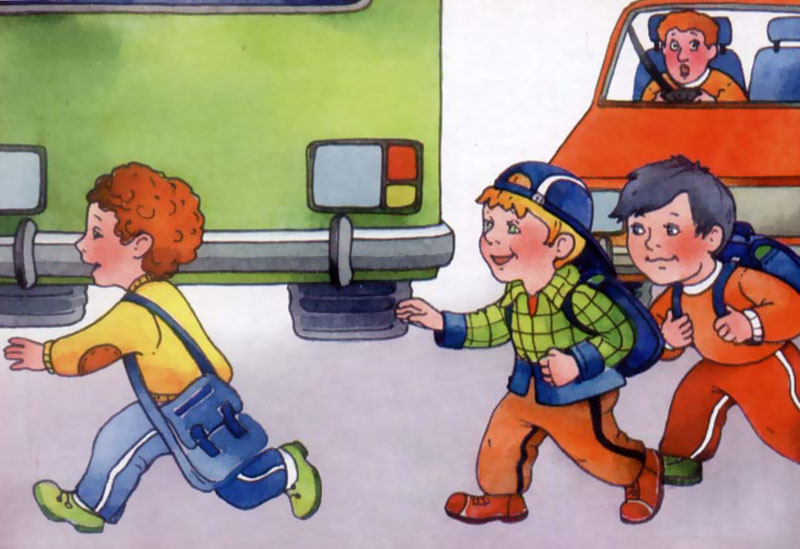 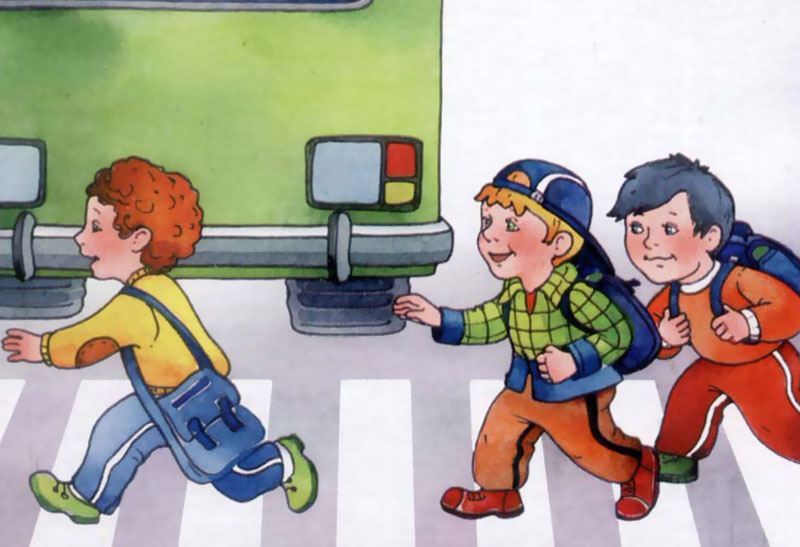 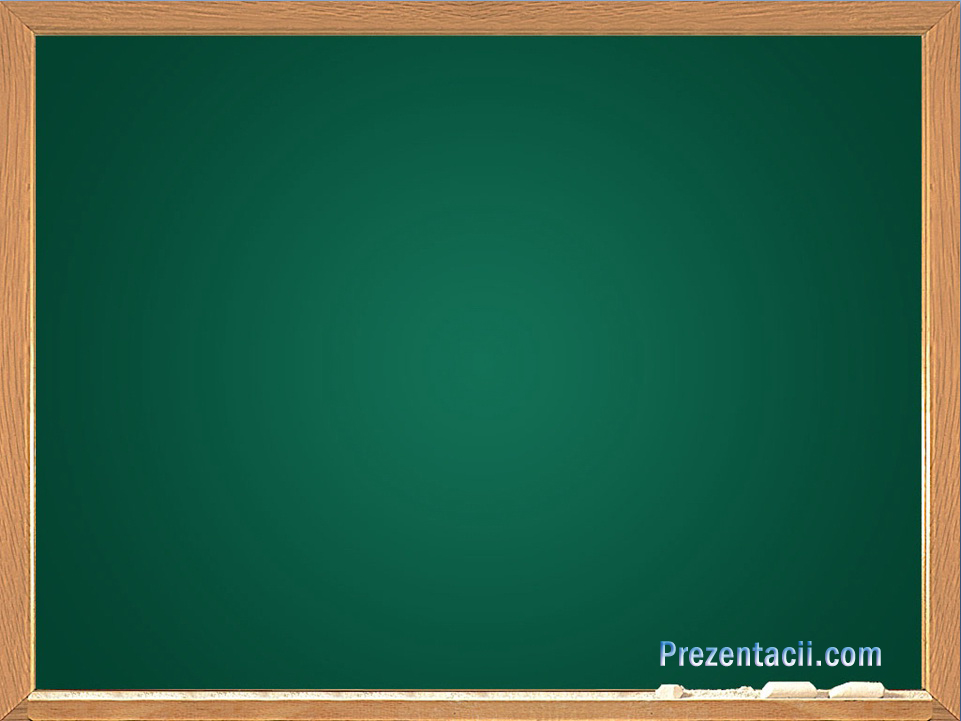 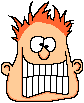 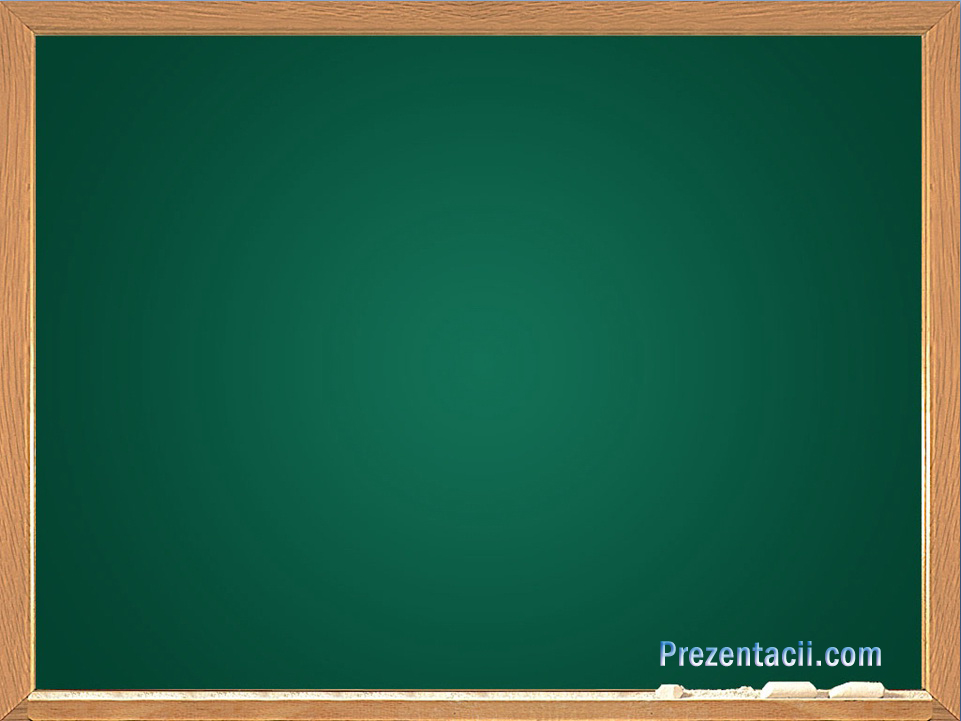 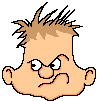 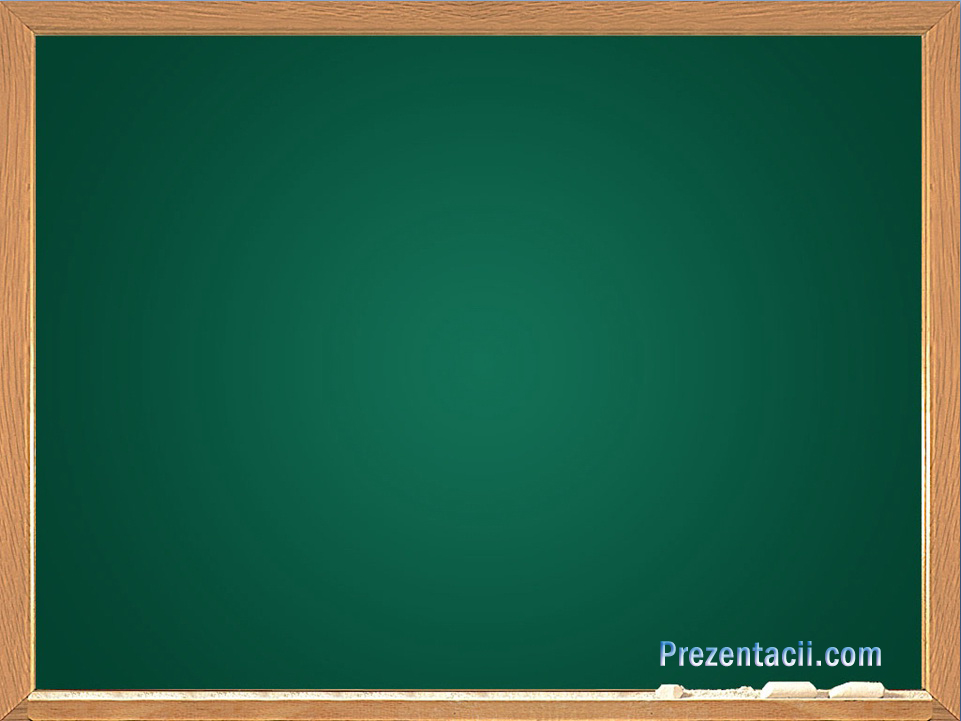 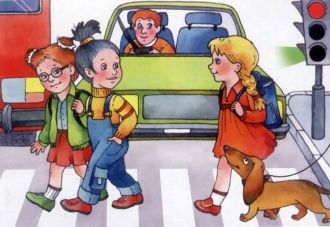 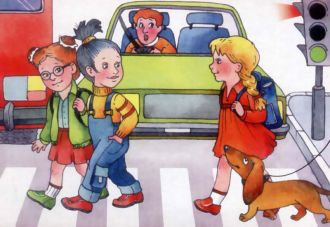 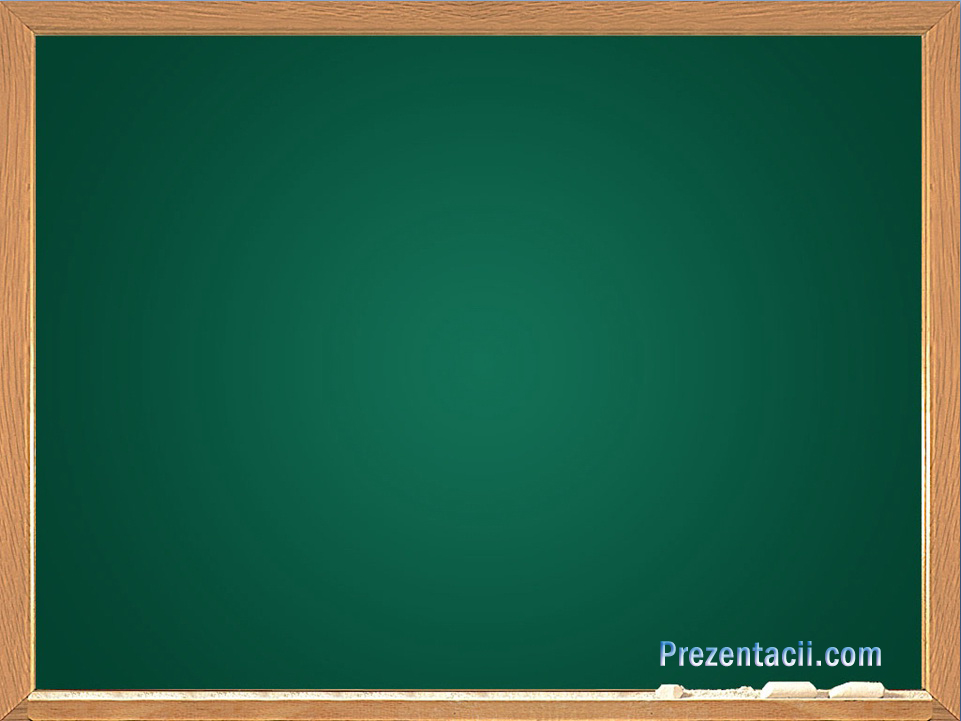 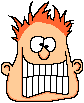 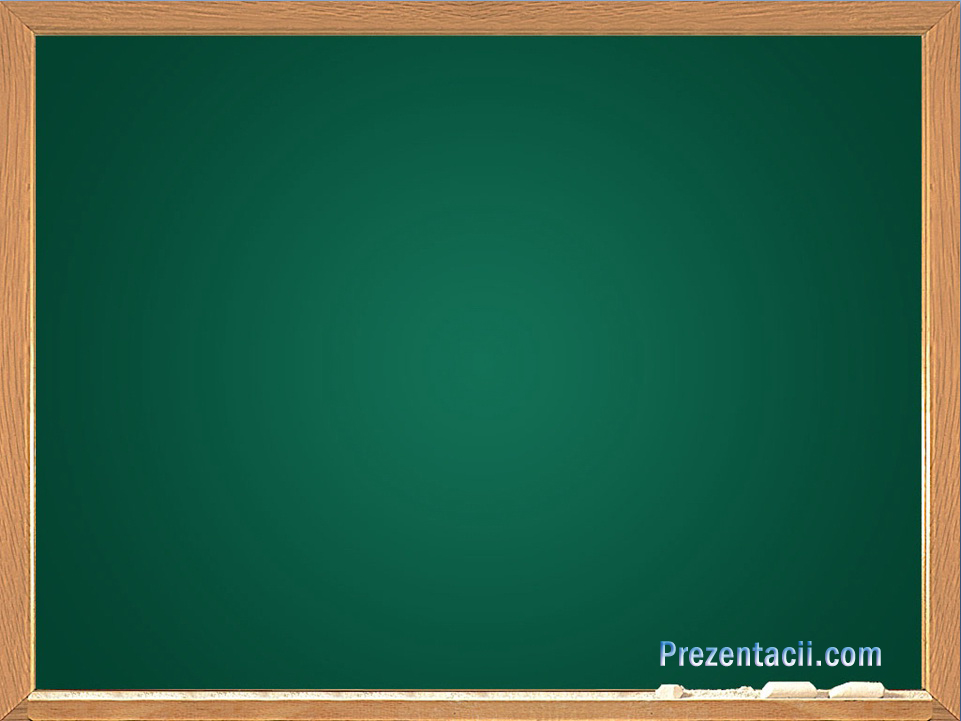 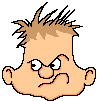 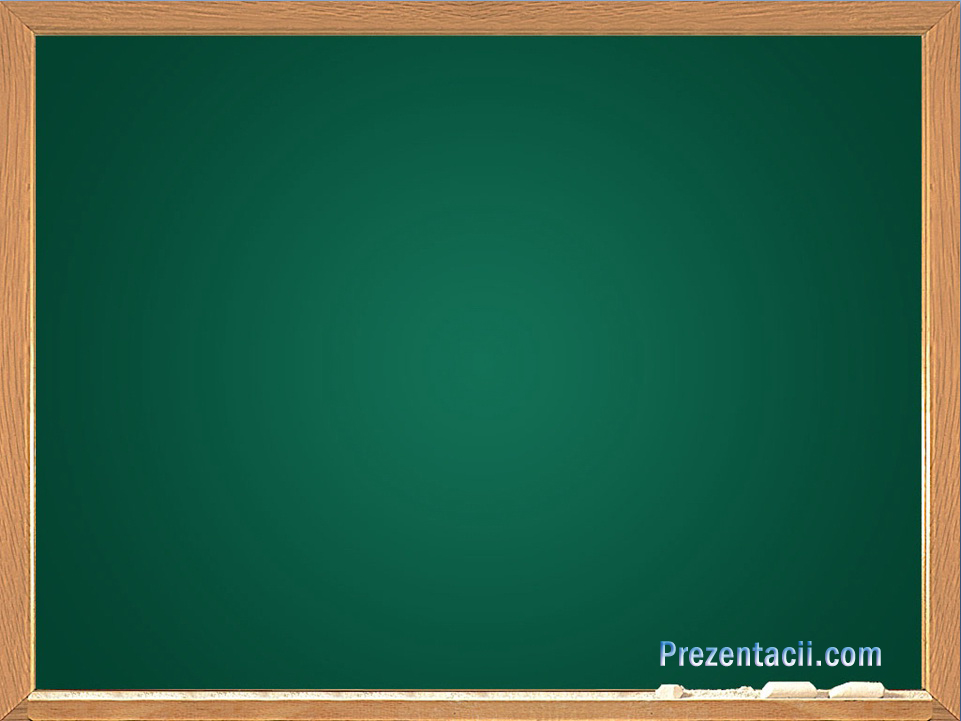 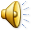